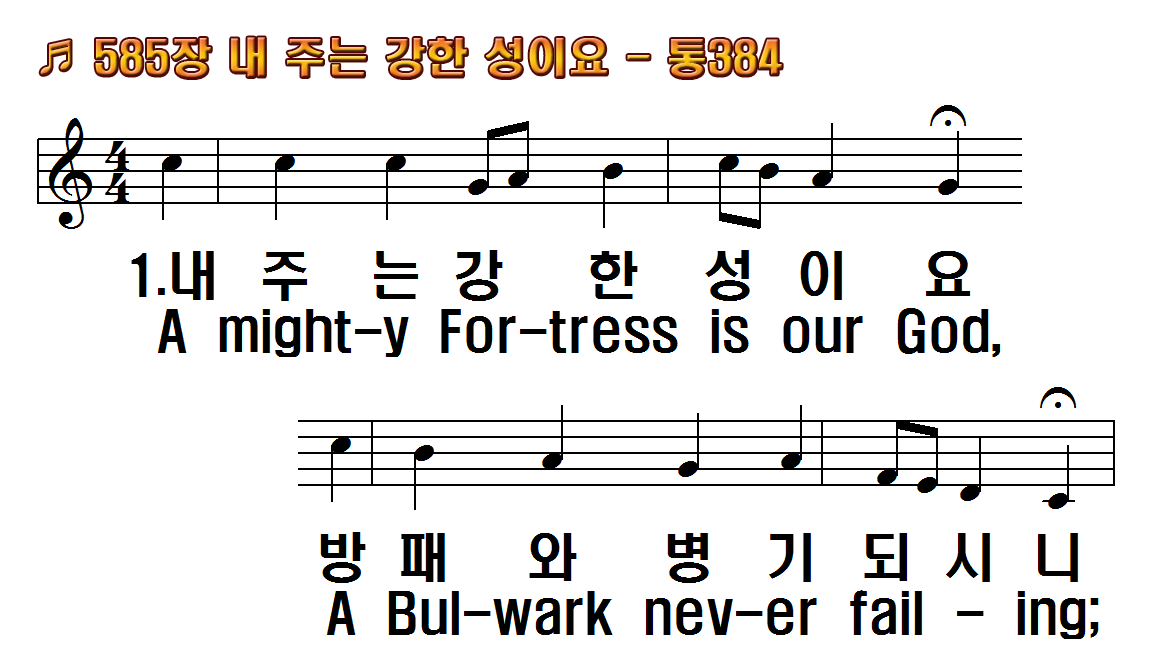 1.내 주는 강한 성이요 방패와
2.내 힘만 의지할 때는 패할 수
3.이 땅에 마귀 들끓어 우리를
1.A mighty Fortress is our God,
2.Did we in our own strength
3.And though this world, with
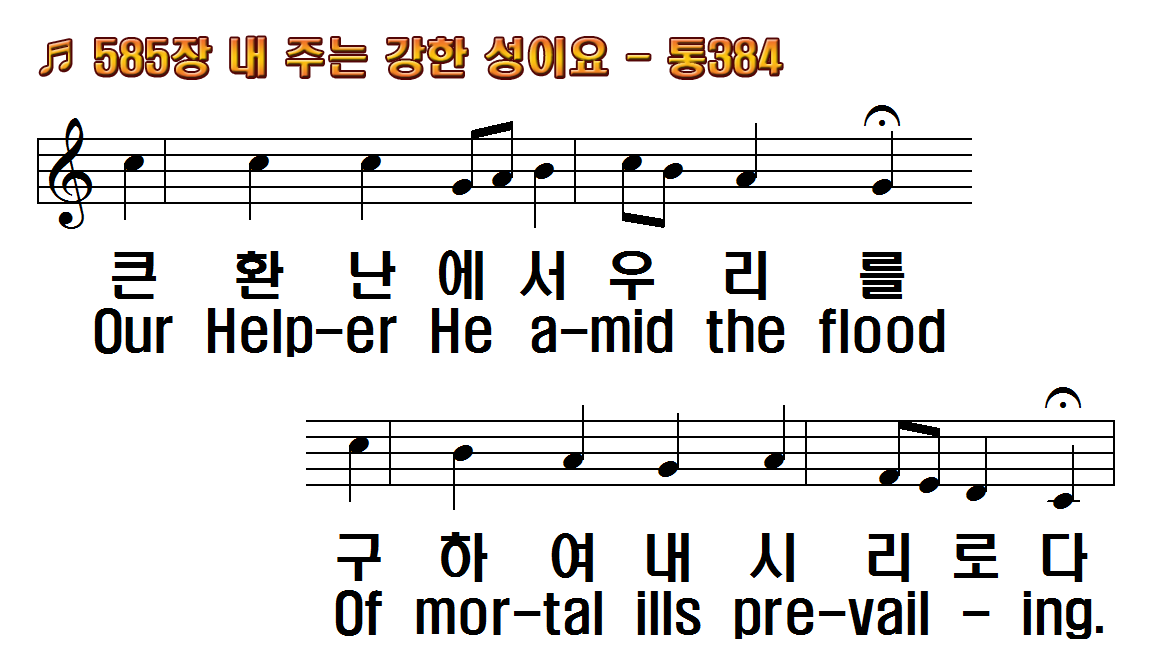 1.내 주는 강한 성이요 방패와
2.내 힘만 의지할 때는 패할 수
3.이 땅에 마귀 들끓어 우리를
1.A mighty Fortress is our God,
2.Did we in our own strength
3.And though this world, with
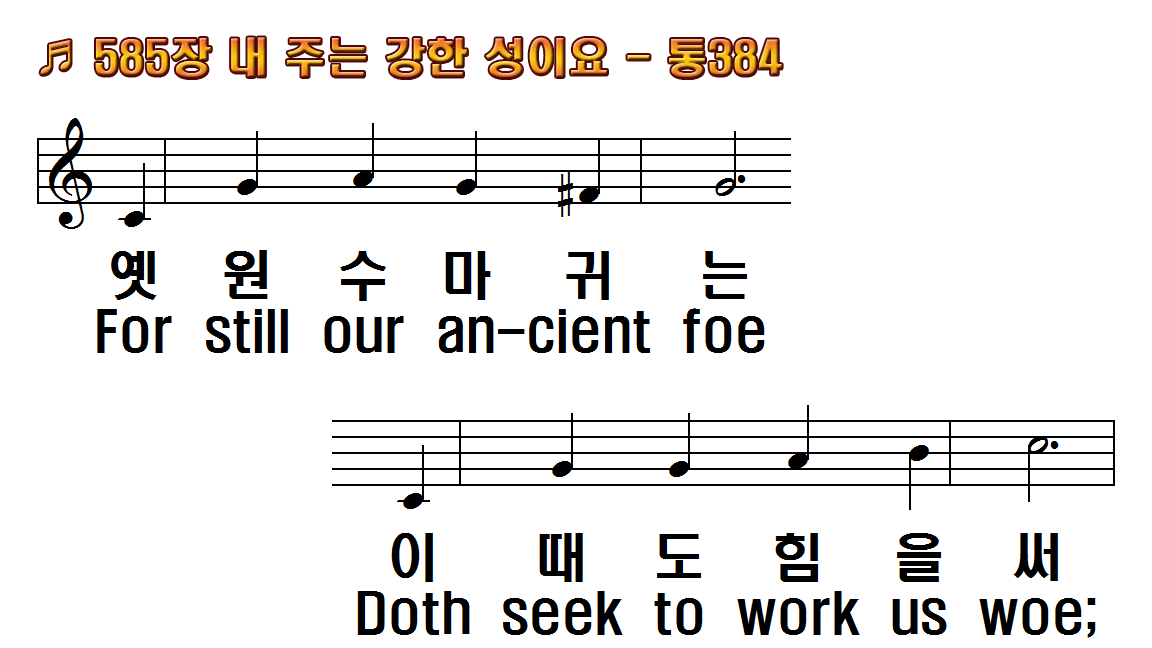 1.내 주는 강한 성이요 방패와
2.내 힘만 의지할 때는 패할 수
3.이 땅에 마귀 들끓어 우리를
1.A mighty Fortress is our God,
2.Did we in our own strength
3.And though this world, with
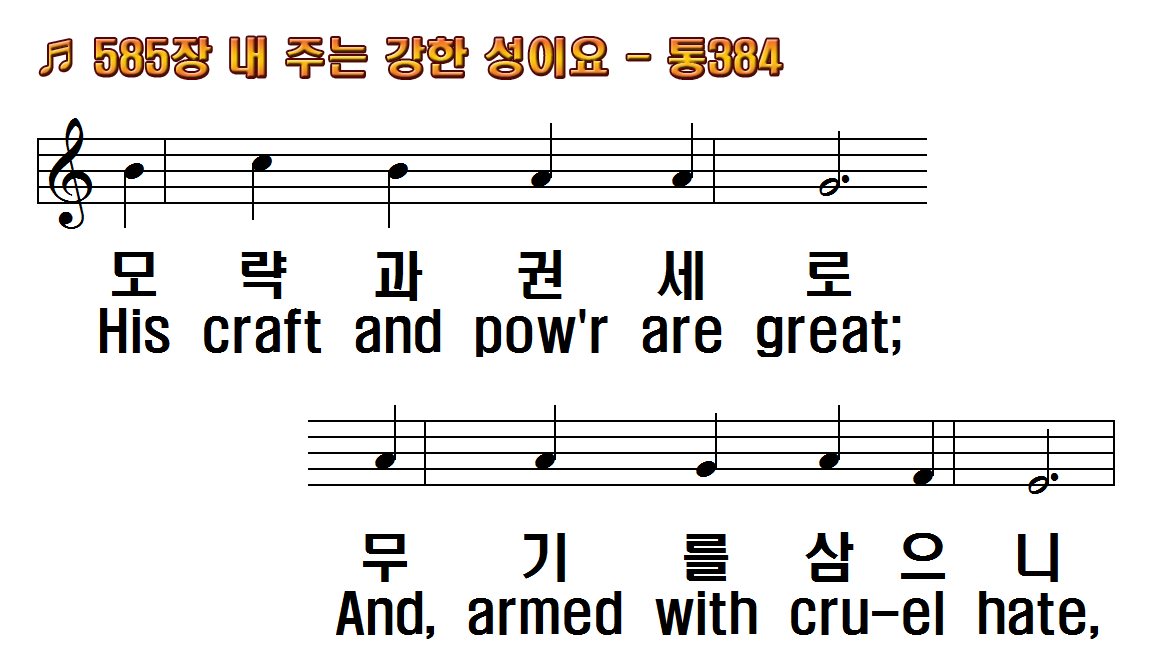 1.내 주는 강한 성이요 방패와
2.내 힘만 의지할 때는 패할 수
3.이 땅에 마귀 들끓어 우리를
1.A mighty Fortress is our God,
2.Did we in our own strength
3.And though this world, with
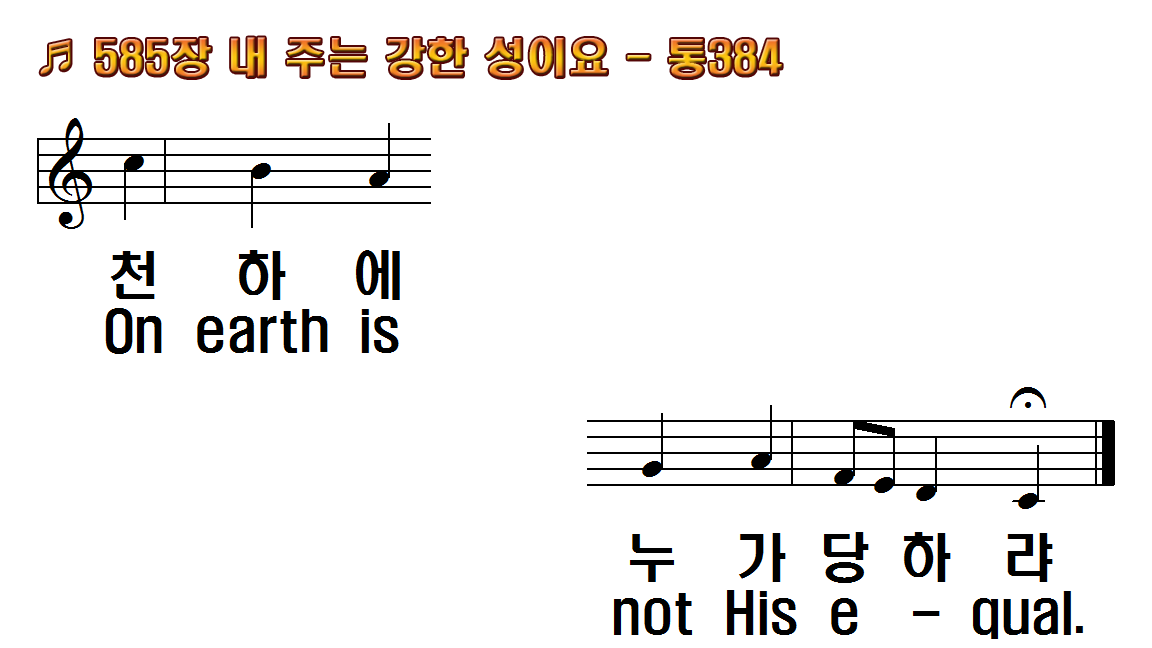 1.내 주는 강한 성이요 방패와
2.내 힘만 의지할 때는 패할 수
3.이 땅에 마귀 들끓어 우리를
1.A mighty Fortress is our God,
2.Did we in our own strength
3.And though this world, with
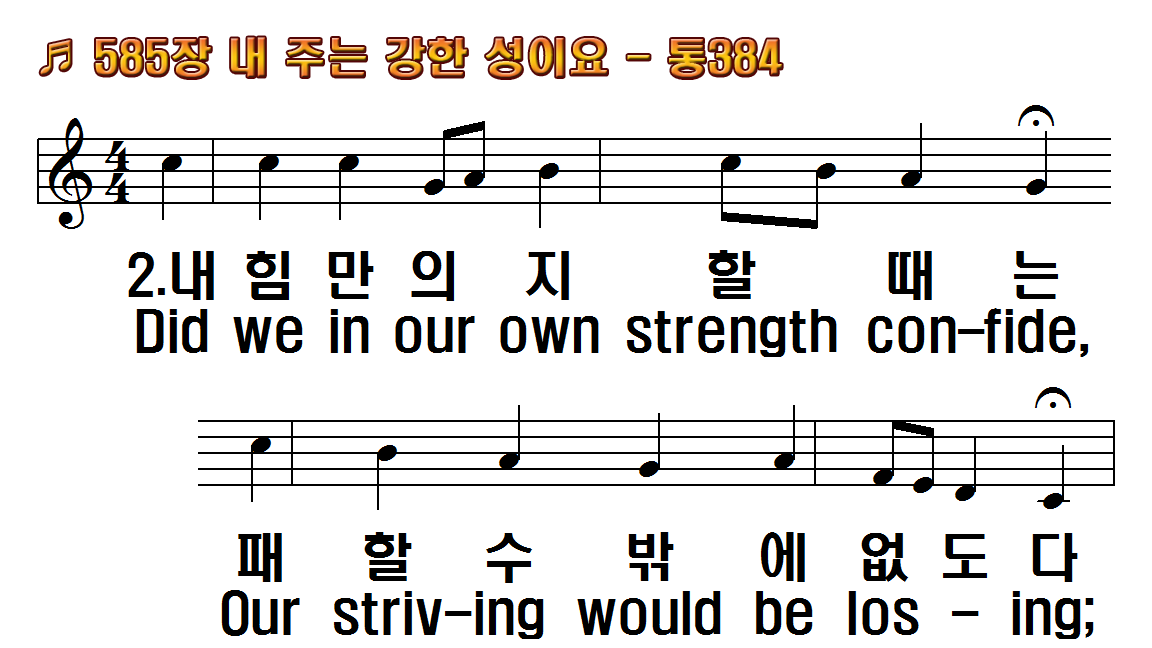 1.내 주는 강한 성이요 방패와
2.내 힘만 의지할 때는 패할 수
3.이 땅에 마귀 들끓어 우리를
1.A mighty Fortress is our God,
2.Did we in our own strength
3.And though this world, with
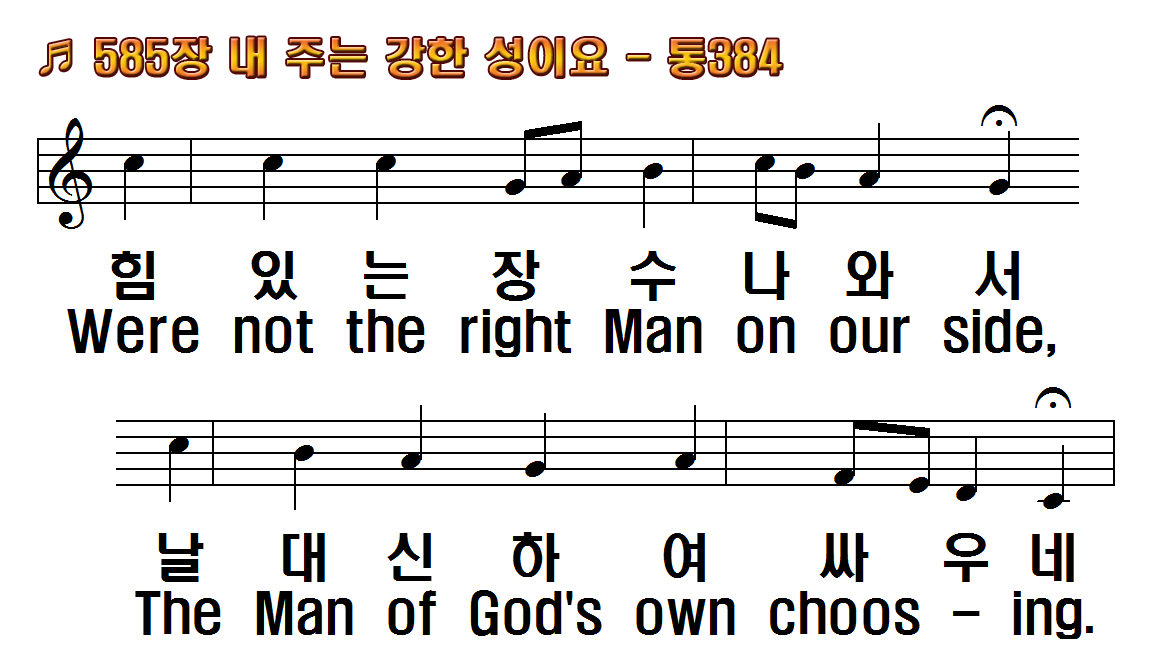 1.내 주는 강한 성이요 방패와
2.내 힘만 의지할 때는 패할 수
3.이 땅에 마귀 들끓어 우리를
1.A mighty Fortress is our God,
2.Did we in our own strength
3.And though this world, with
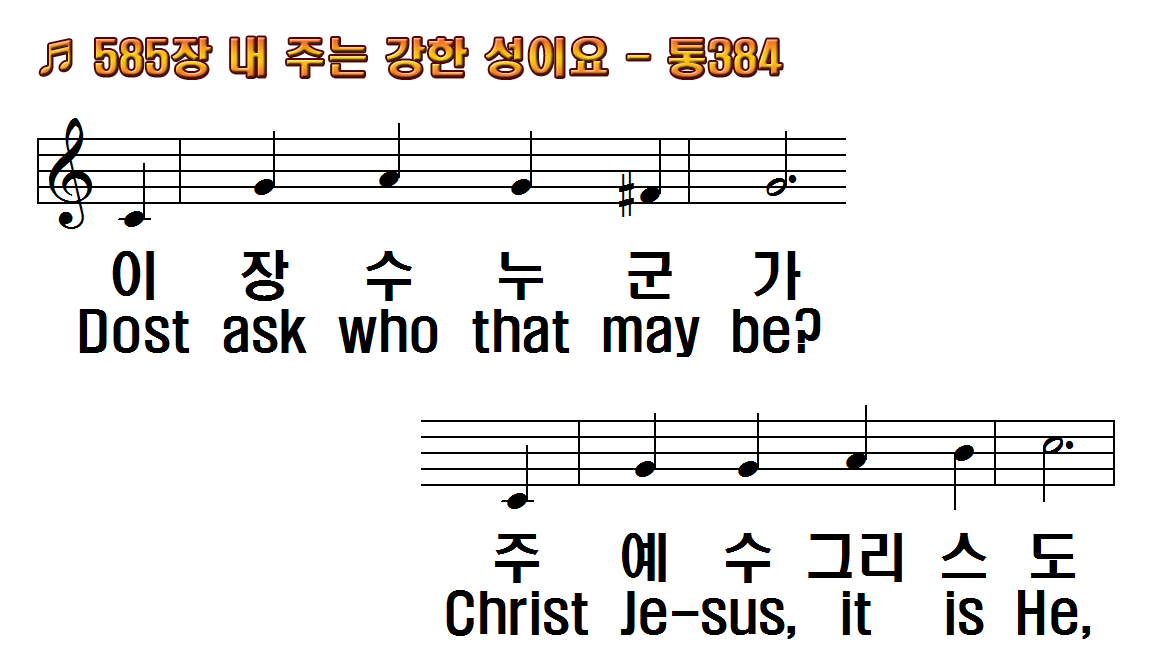 1.내 주는 강한 성이요 방패와
2.내 힘만 의지할 때는 패할 수
3.이 땅에 마귀 들끓어 우리를
1.A mighty Fortress is our God,
2.Did we in our own strength
3.And though this world, with
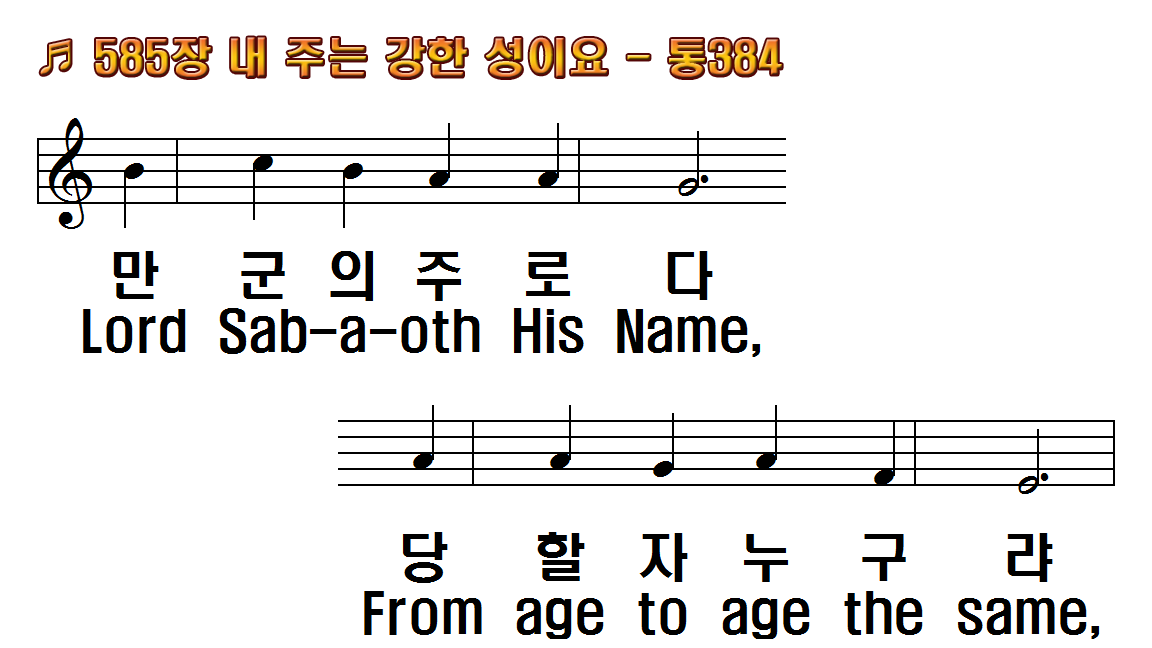 1.내 주는 강한 성이요 방패와
2.내 힘만 의지할 때는 패할 수
3.이 땅에 마귀 들끓어 우리를
1.A mighty Fortress is our God,
2.Did we in our own strength
3.And though this world, with
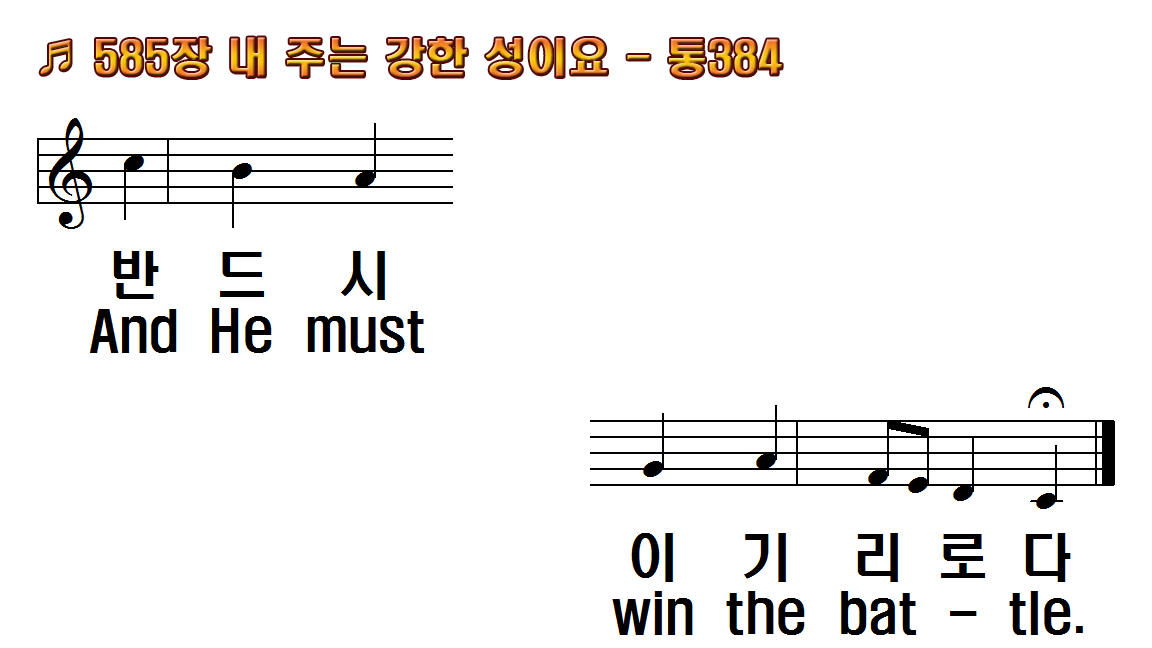 1.내 주는 강한 성이요 방패와
2.내 힘만 의지할 때는 패할 수
3.이 땅에 마귀 들끓어 우리를
1.A mighty Fortress is our God,
2.Did we in our own strength
3.And though this world, with
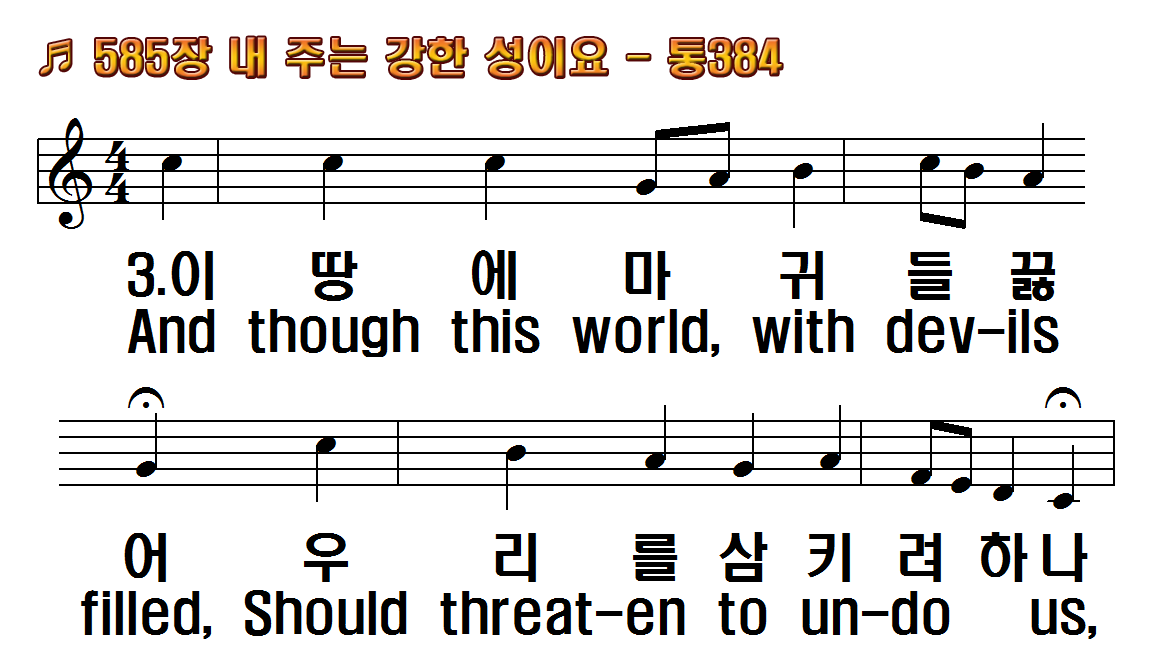 1.내 주는 강한 성이요 방패와
2.내 힘만 의지할 때는 패할 수
3.이 땅에 마귀 들끓어 우리를
1.A mighty Fortress is our God,
2.Did we in our own strength
3.And though this world, with
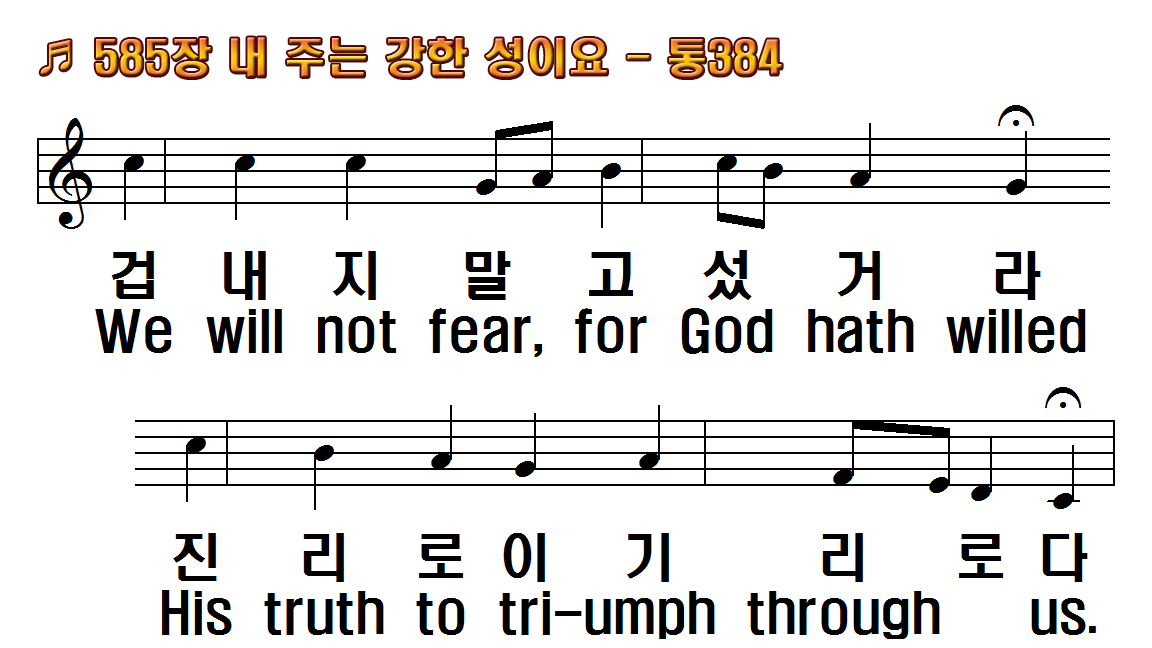 1.내 주는 강한 성이요 방패와
2.내 힘만 의지할 때는 패할 수
3.이 땅에 마귀 들끓어 우리를
1.A mighty Fortress is our God,
2.Did we in our own strength
3.And though this world, with
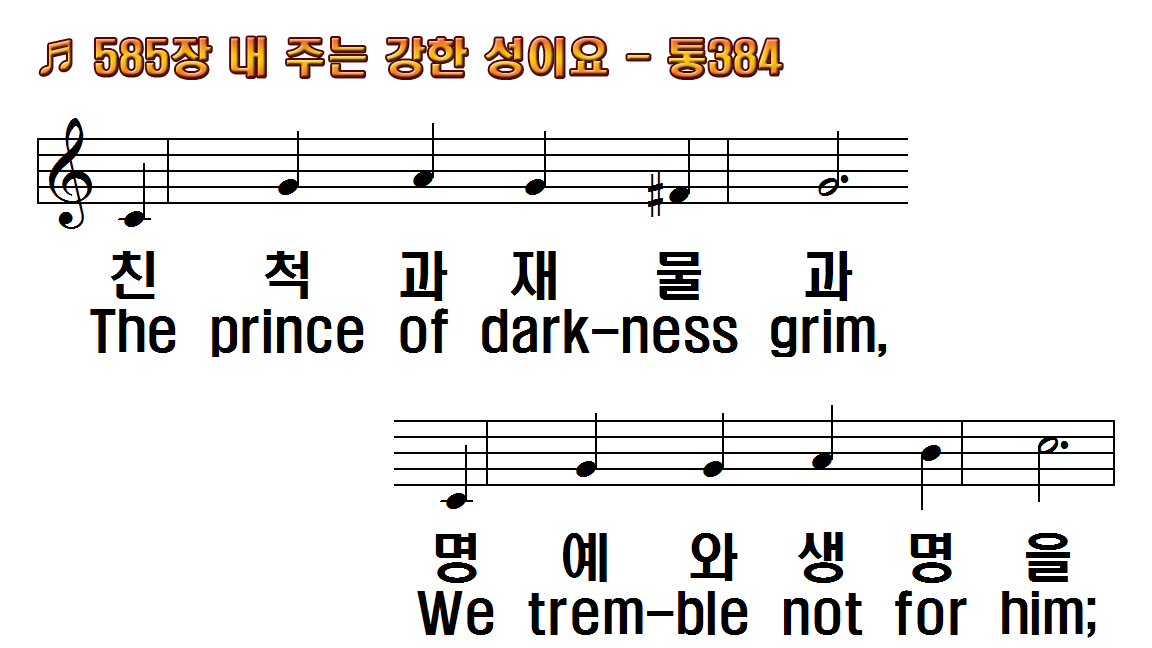 1.내 주는 강한 성이요 방패와
2.내 힘만 의지할 때는 패할 수
3.이 땅에 마귀 들끓어 우리를
1.A mighty Fortress is our God,
2.Did we in our own strength
3.And though this world, with
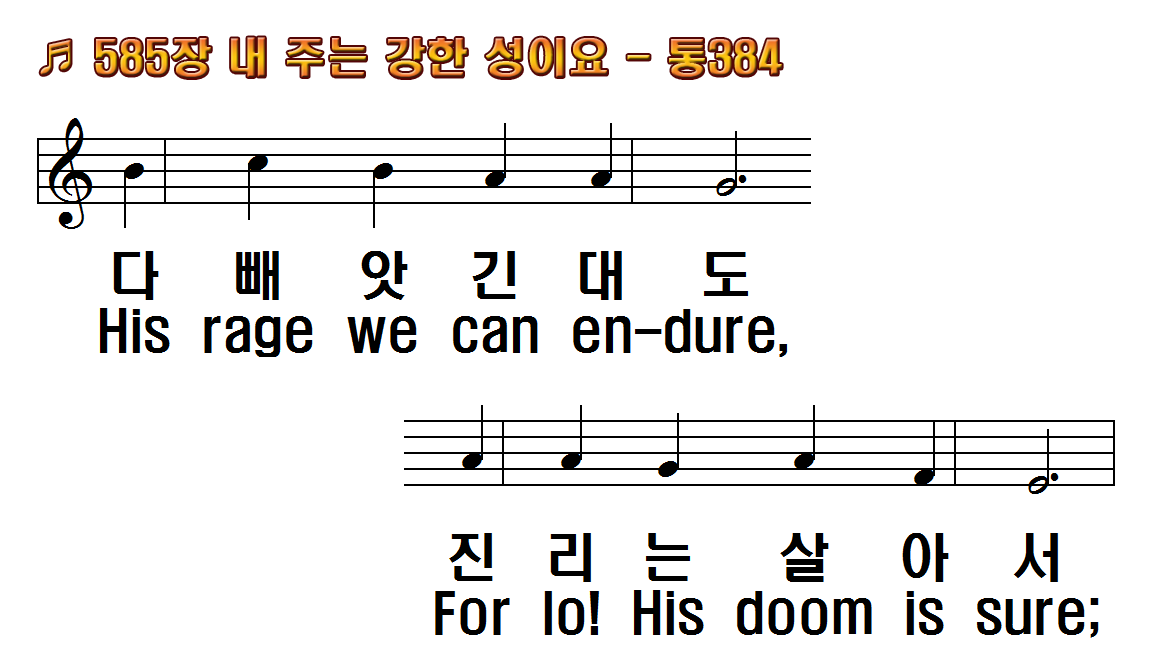 1.내 주는 강한 성이요 방패와
2.내 힘만 의지할 때는 패할 수
3.이 땅에 마귀 들끓어 우리를
1.A mighty Fortress is our God,
2.Did we in our own strength
3.And though this world, with
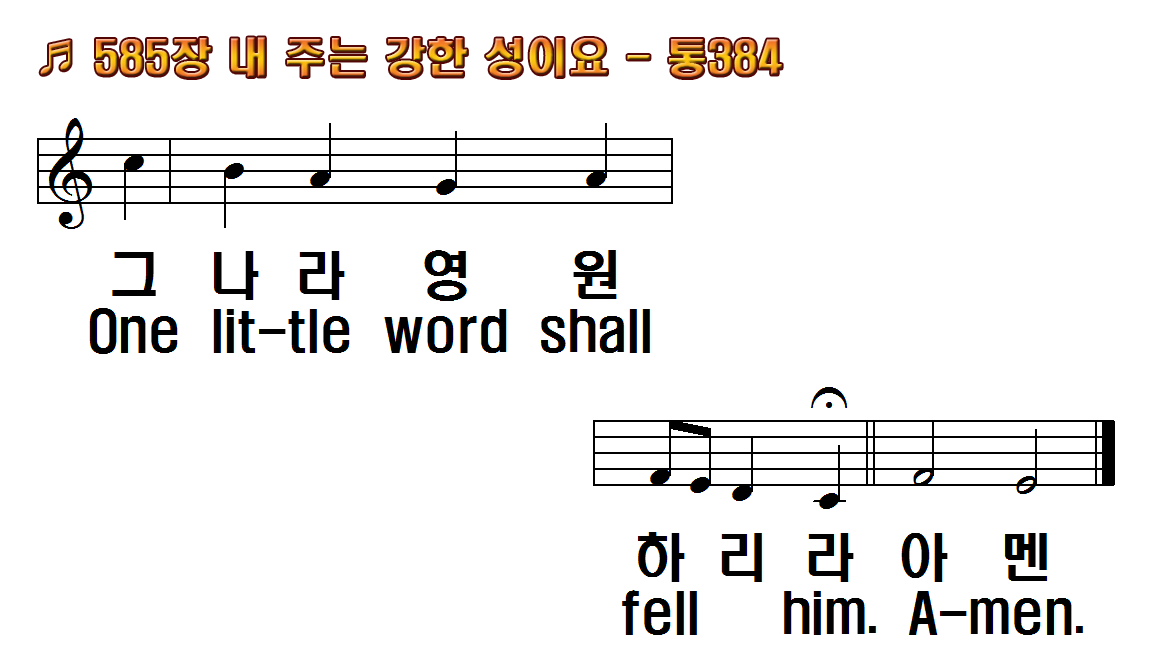 1.내 주는 강한 성이요 방패와
2.내 힘만 의지할 때는 패할 수
3.이 땅에 마귀 들끓어 우리를
1.A mighty Fortress is our God,
2.Did we in our own strength
3.And though this world, with
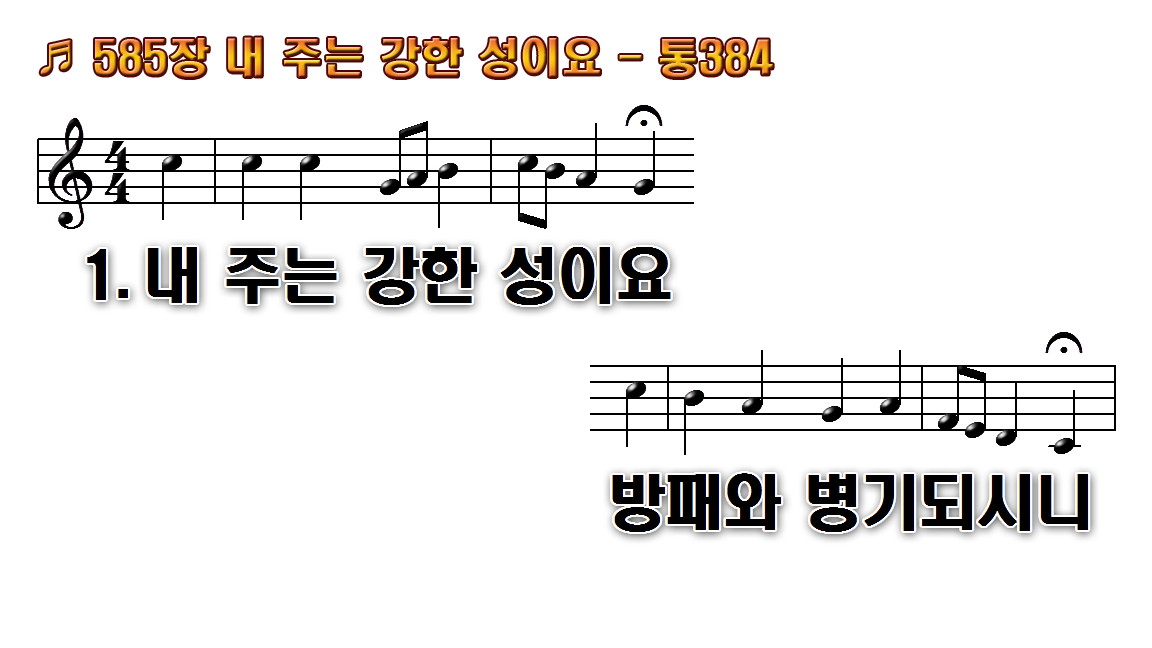 1.내 주는 강한 성이요
2.내 힘만 의지할 때는
3.이 땅에 마귀 들끓어
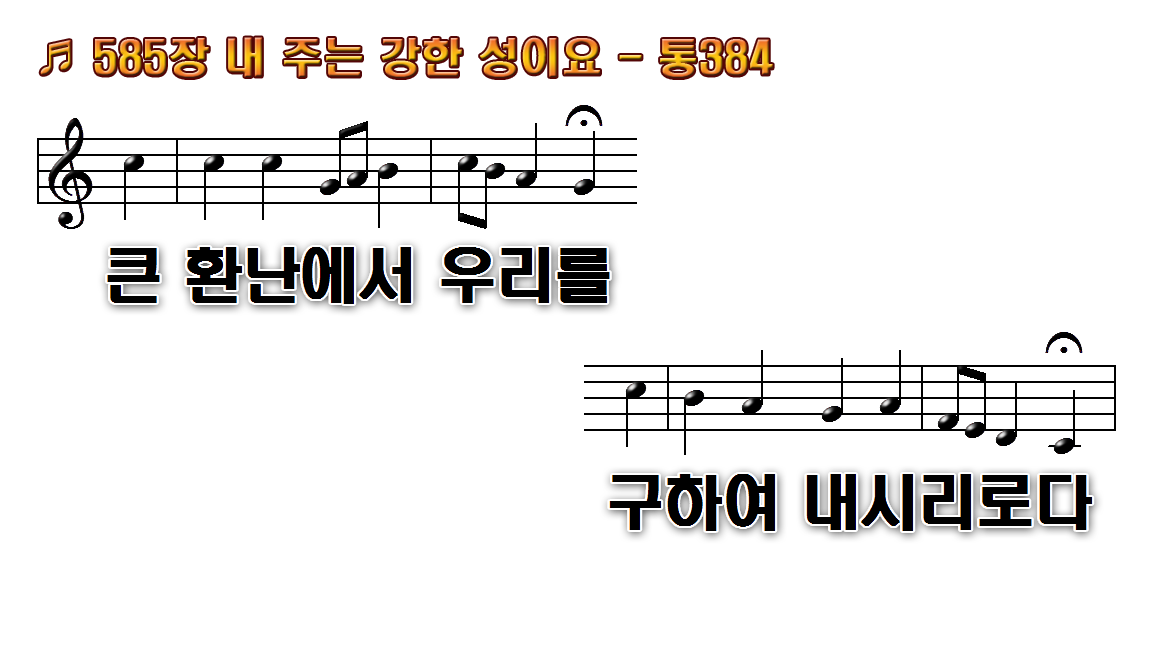 1.내 주는 강한 성이요
2.내 힘만 의지할 때는
3.이 땅에 마귀 들끓어
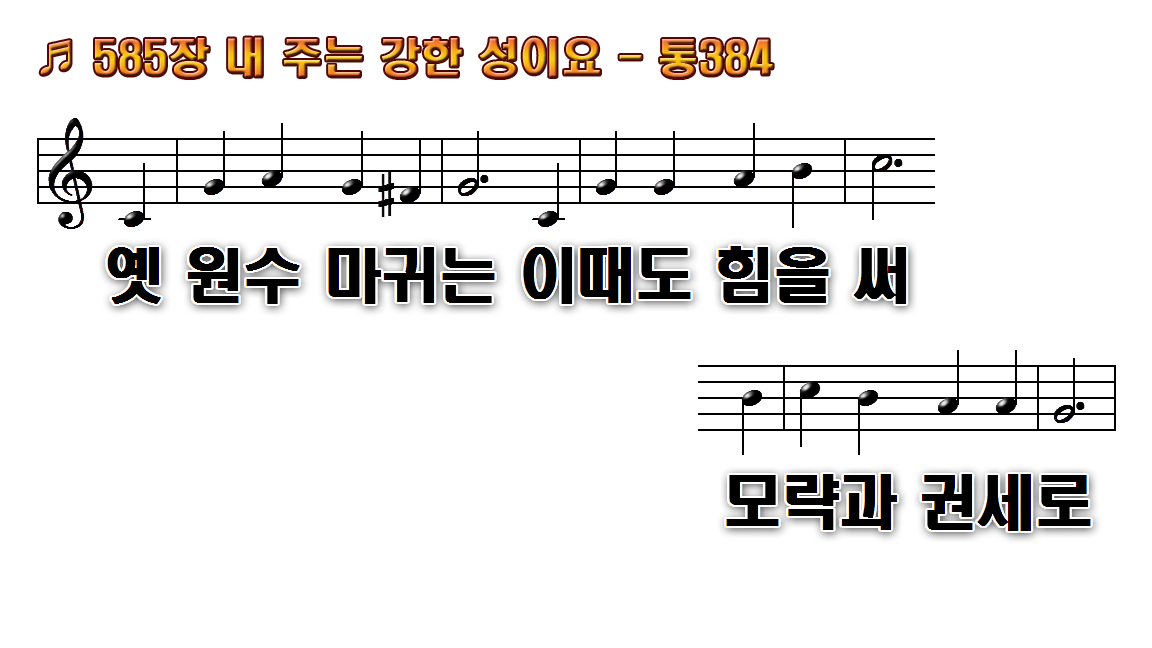 1.내 주는 강한 성이요
2.내 힘만 의지할 때는
3.이 땅에 마귀 들끓어
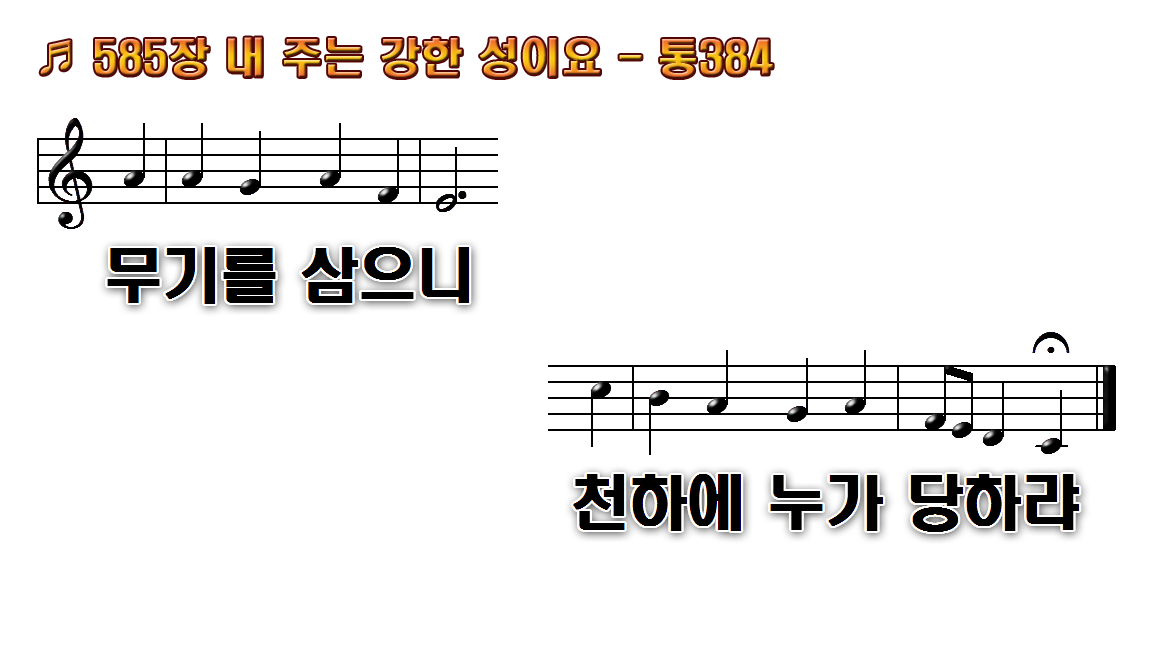 1.내 주는 강한 성이요
2.내 힘만 의지할 때는
3.이 땅에 마귀 들끓어
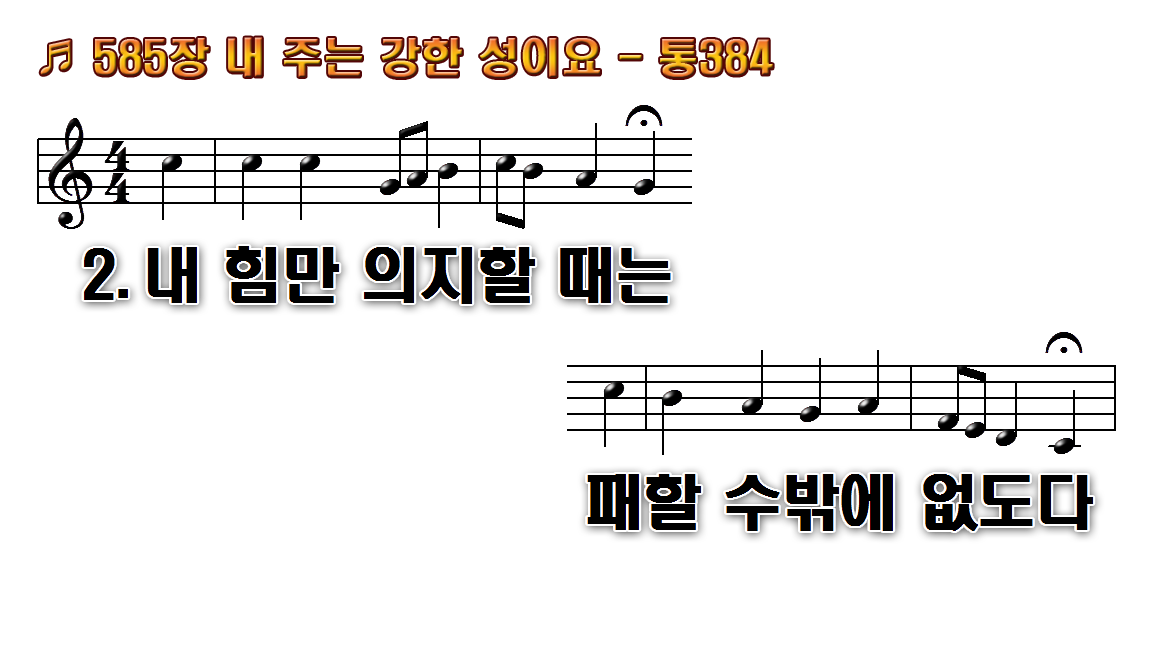 1.내 주는 강한 성이요
2.내 힘만 의지할 때는
3.이 땅에 마귀 들끓어
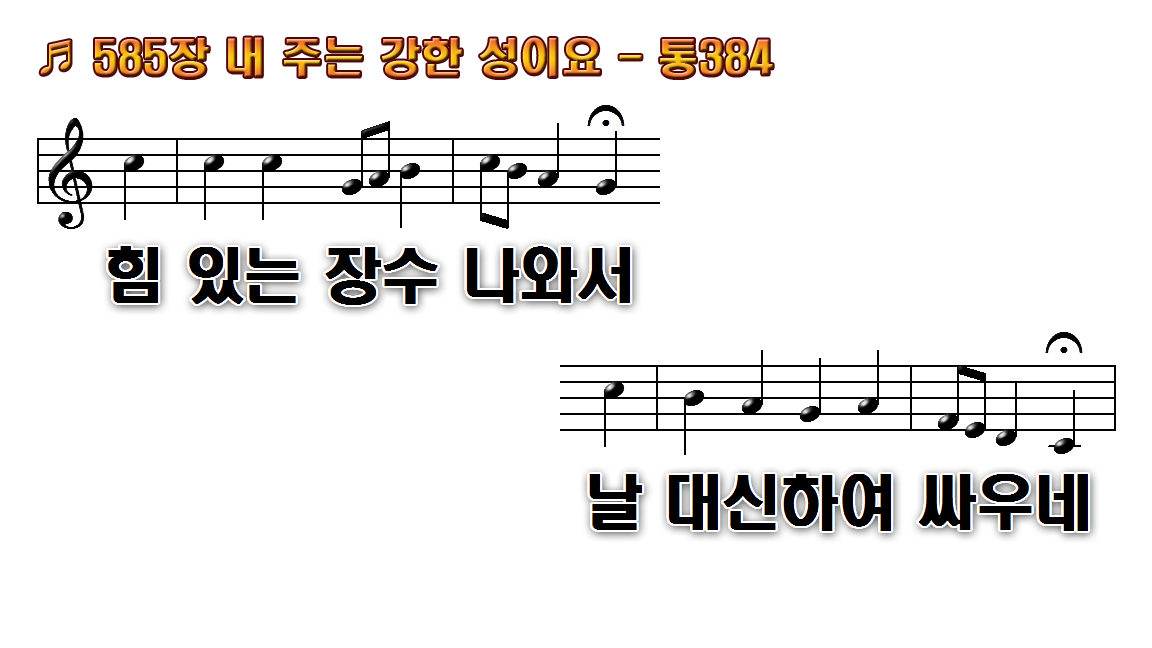 1.내 주는 강한 성이요
2.내 힘만 의지할 때는
3.이 땅에 마귀 들끓어
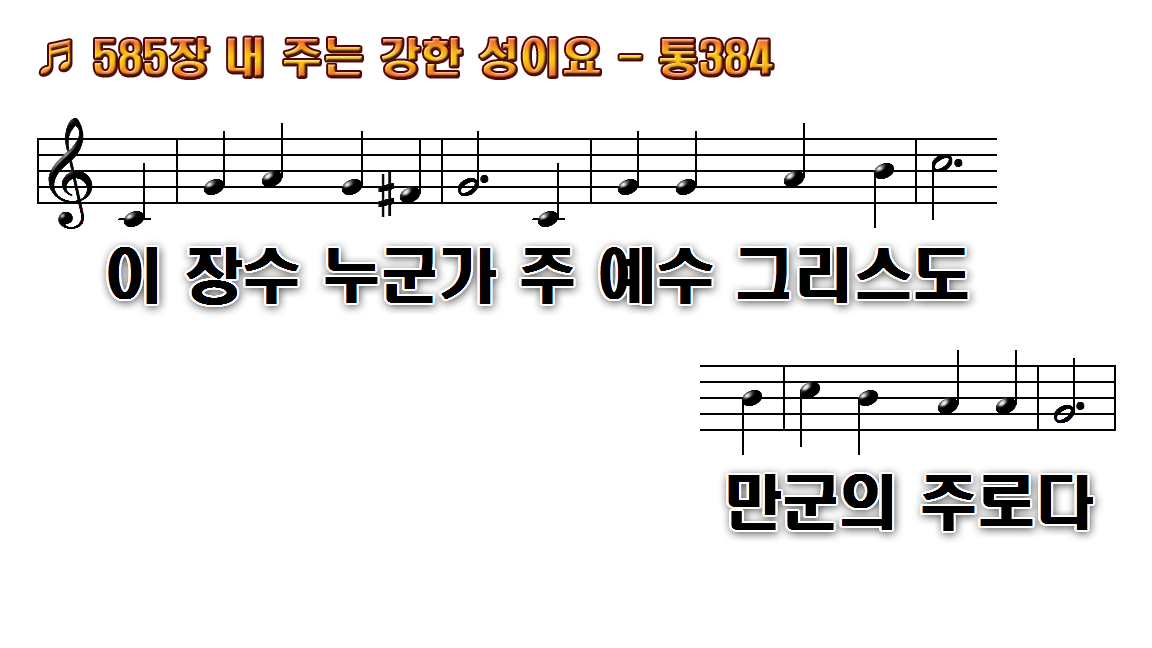 1.내 주는 강한 성이요
2.내 힘만 의지할 때는
3.이 땅에 마귀 들끓어
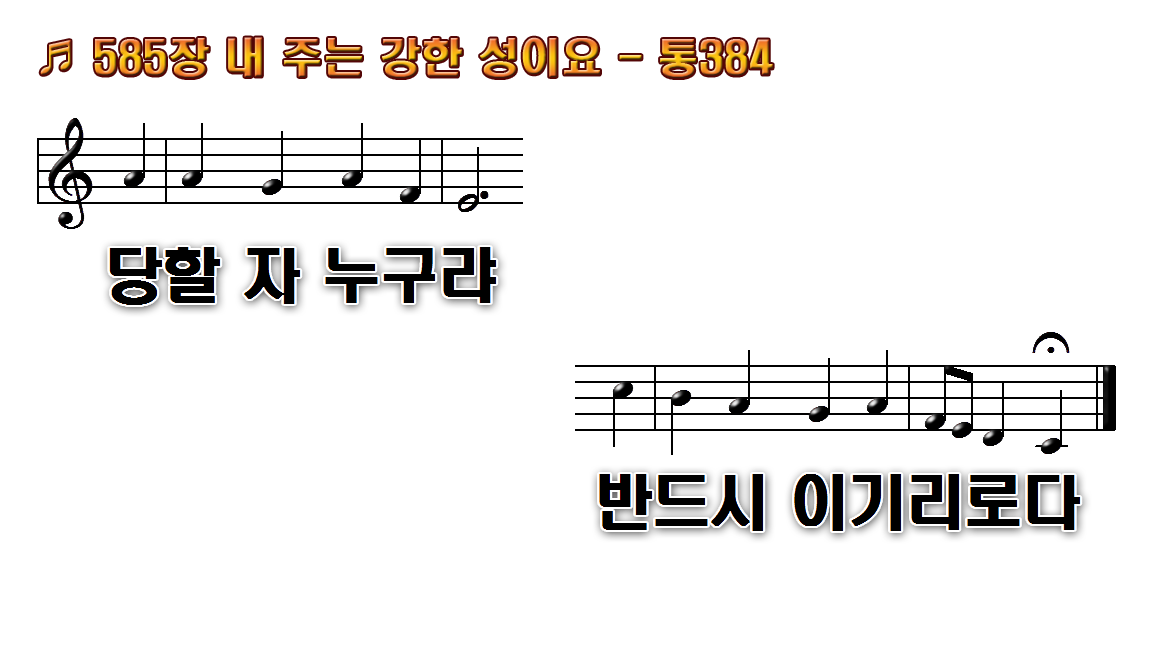 1.내 주는 강한 성이요
2.내 힘만 의지할 때는
3.이 땅에 마귀 들끓어
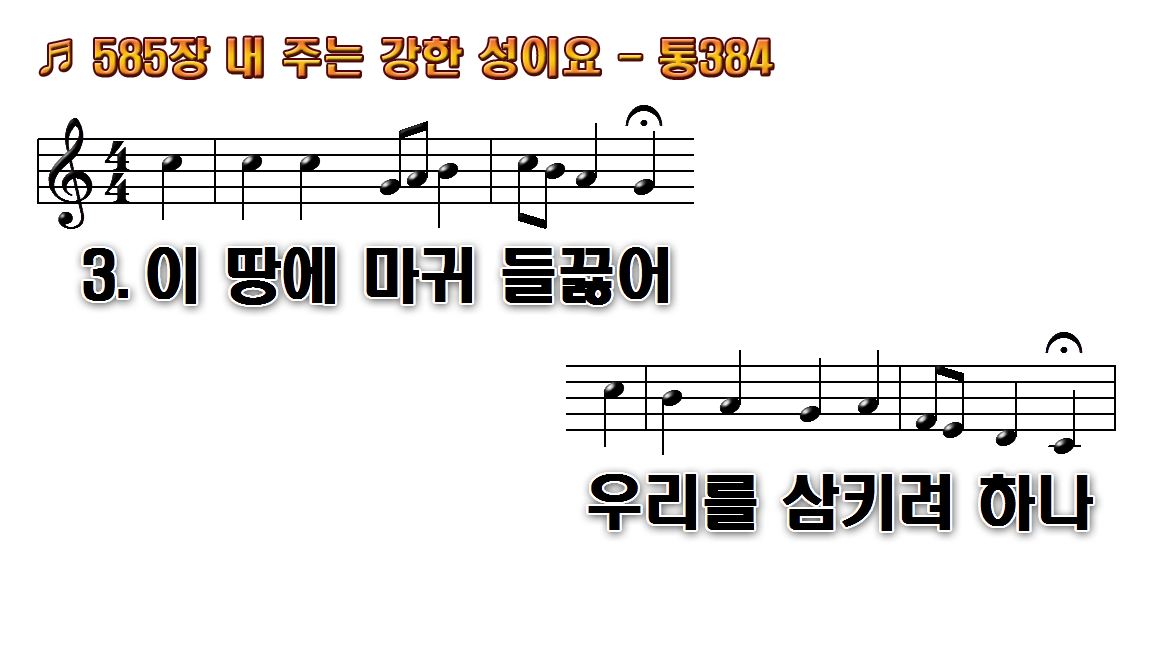 1.내 주는 강한 성이요
2.내 힘만 의지할 때는
3.이 땅에 마귀 들끓어
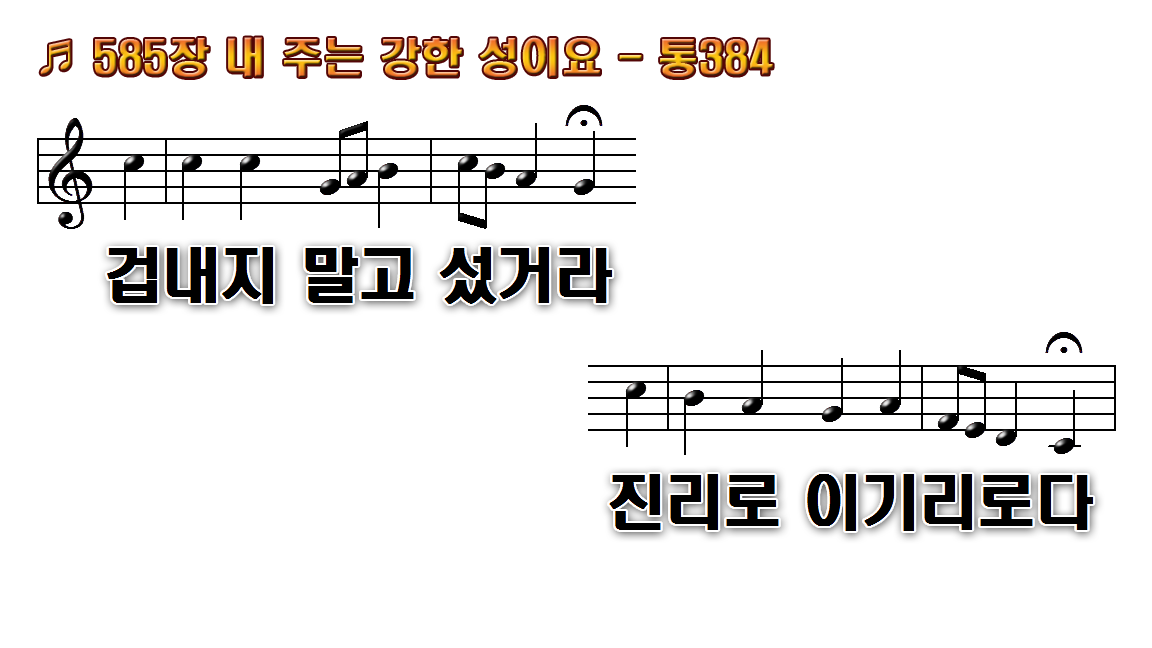 1.내 주는 강한 성이요
2.내 힘만 의지할 때는
3.이 땅에 마귀 들끓어
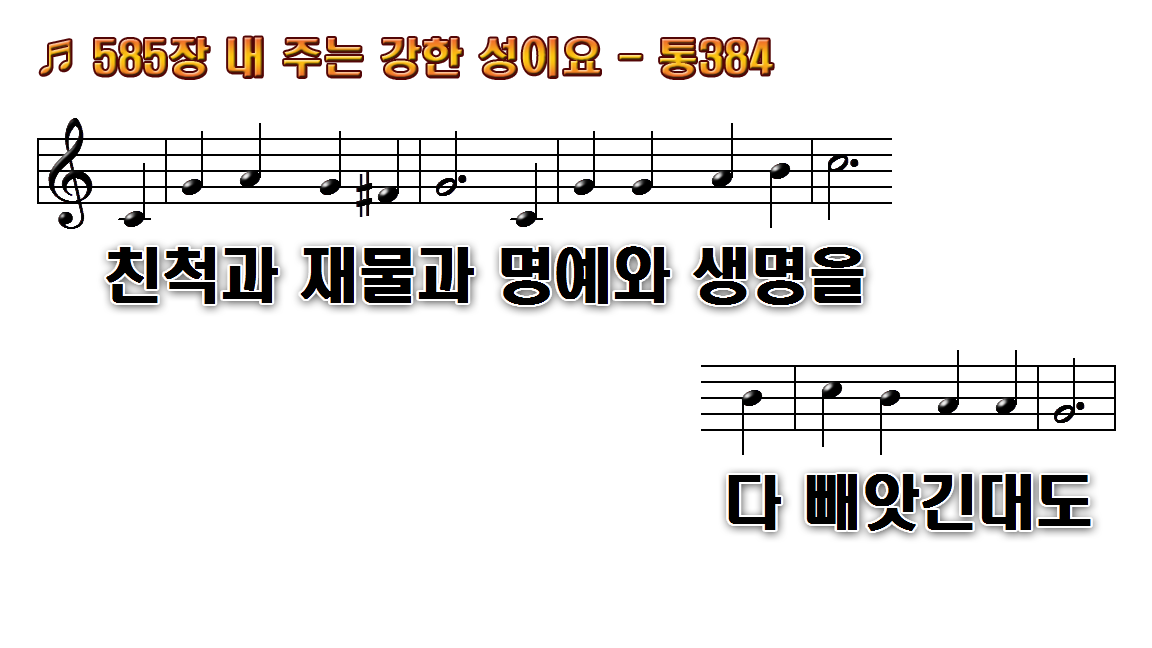 1.내 주는 강한 성이요
2.내 힘만 의지할 때는
3.이 땅에 마귀 들끓어
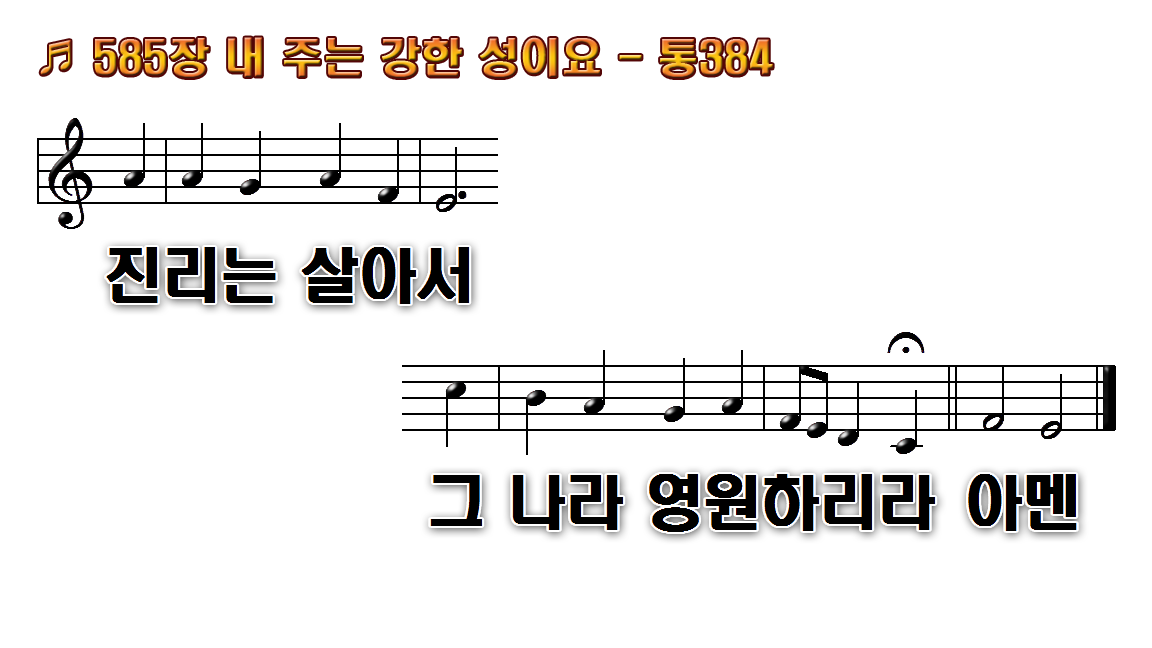 1.내 주는 강한 성이요
2.내 힘만 의지할 때는
3.이 땅에 마귀 들끓어